Pippin Response Images
The Magic in the Mundane
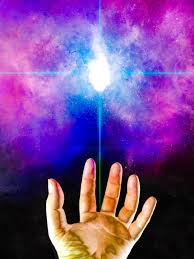 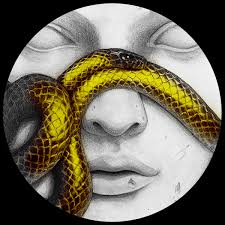 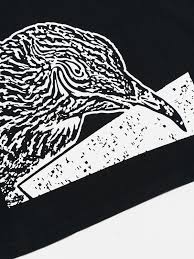 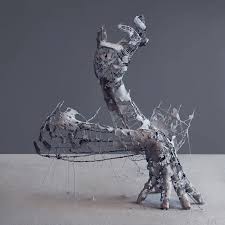 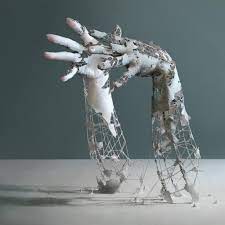 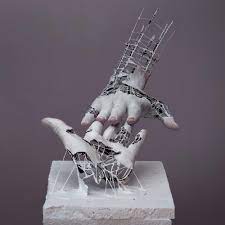 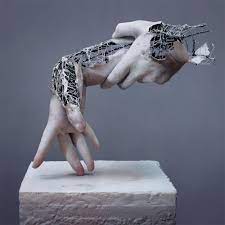 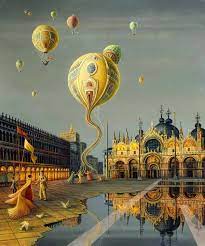 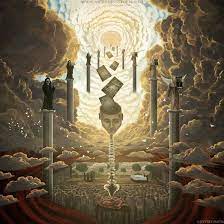 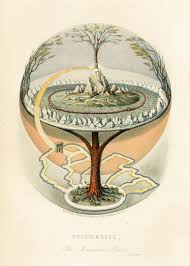 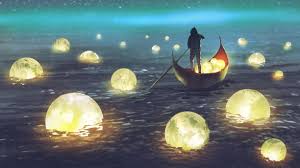 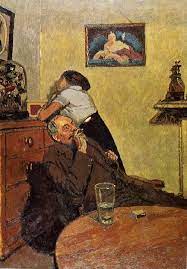 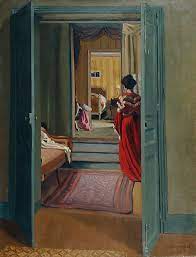 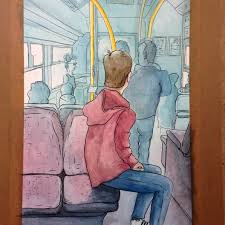 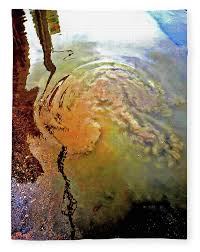 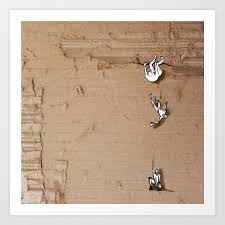 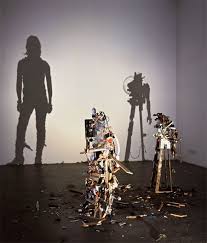 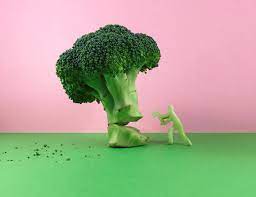 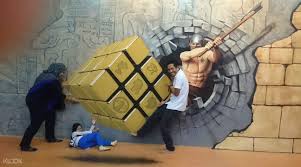 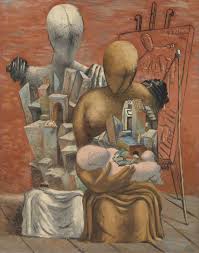 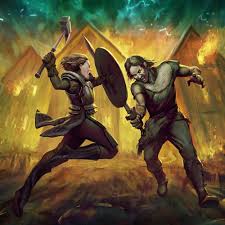